THE WORLD'S MOST AWARDED
ORGANIC WINE PRODUCER
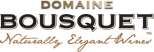 OUR MISSION
We are committed to the production of world-class, high quality wines through the  application of both French and Argentine knowhow in the winemaking process. To  achieve our goal, we have established our winery in the exceptional terroir of  Tupungato, Valle de Uco, in Mendoza, which offers ideal weather conditions and  allows us to produce high quality wines from organic grapes.
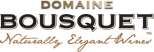 Jean Bousquet, a 3rd generation winemaker from France started to travel around the  world looking for vineyards with better weather conditions and grape quality.
1990
After a long search around the world, Jean Bousquet chose to settle in Argentina. He  was  convinced that Argentina would be one of the best places to make one of the best wine in the world.
1998
Domaine Bousquet’s  first harvest, which was rated 88 by the Wine Spectator.
2002
Construction of the first part of the winery started.
2004
Domaine Bousquet become fully certified organic.  Labid Al Ameri and Anne Bousquet join the winery.
2005
Domaine Bousquet is exporting more than one million bottles of premium wine to more than  30 countries worldwide and it is among top 25 wineries in Argentina in terms of exports.
2008
Domaine Bousquet receives certification as a Fair Trade Plantation and Processor by  IMO.
2014
Domaine Bousquet is now exporting 4 million bottles all over the world to more than 40 countries  and is one of the leading producers and exporters of organic wines in South America.
2015
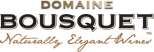 DOMAINE BOUSQUET WINERY
TUPUNGATO VALLEY, MENDOZA  ARGENTINA
Domaine Bousquet Winery is located 1200m. above sea level in Tupungato  valley, Mendoza Argentina.
Primary focus is the production of certified organic wines through sustainable
farming.
Domaine Bousquet is certified as an organic farm and production facility by Argencert in affiliation with the ECOCERT.
Domaine Bousquet ranks among the top 15 Argentinean wine exporters and the leader exporter of organic wine
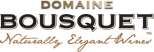 THE WINERY’S PHILOSOPHY
The philosophy of Domaine Bousquet is to  focus on preserving the grape’s high quality  characteristics, which is why gentle handling  of the fruit is the guiding principle of our  winery.
Grapes arrive from the Vineyard in boxes to the receiving area, where they are hand-sorted before going to the next stage.
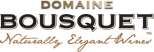 THE VINEYARD
AND TUPUNGATO
The vineyard is situated on the foothills of the Andes  Mountains, where the vines are irrigated by a  dripping system.
Altitude: 1200 meters/4000 ft. above sea level.  Warm days and cool nights with daily temperature  fluctuation of up to 25 degrees Celsius.
The vineyards are in Tupungato; 110 hectares, 80  hectares and Maipu; 75 hectares (265 hectares in  total). The vines are mostly hand harvested and treated with natural products which maintains the integrity of our organic certification.
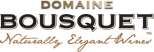 WHY ORGANIC?
We believe that the healthier the vineyard, the better the fruit, and of course the wine. In  other words, by nourishing the land, and treating it with respect, we know that the land will  give us back its finest fruits.
Organic farming, is a global system of production management that forments and  highlights healthy agroecosystems, including its diversity, cycles, and the soils  biological activity. This is acheived by applying only agronomical, biological and  mecanical methods as opposed to synthetic material.

OBJECTIVES
NO chemical products such as pesticides, herbicides, and fertelizers.
Use healthy and natural products that maintain the soil healthy  and durable.
Efficient use of natural resources such as water and sun
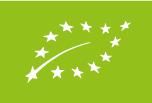 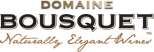 SOIL AND WATER TREATMENT
Minimum farming is realized, trying not to break the structure of the ground, to  maintain the biodiversity and the fertility of the soil.
Green fertilizers are implanted with the purpose of guaranteeing the vegetation  absence (mainly invading weeds) and improves the conditions for the growth of the  plants when increasing temperatures of the ground and therefore avoiding the  evaporation of the water.
Water comes from the underground, which is a pure water that comes from the Andes
mountains.
Irrigation is used through a dripping system which is a very efficient way to use water  since water is a limited resource.
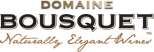 ORGANIC CERTIFICATIONS
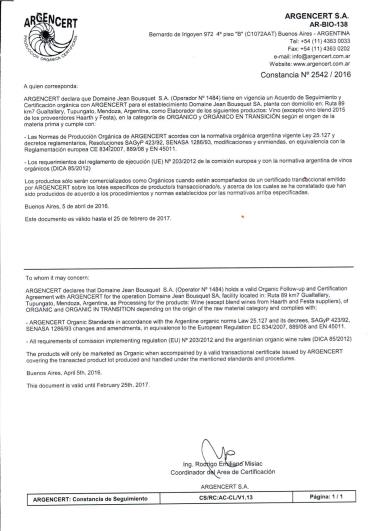 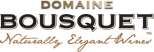 THE CELLARS
The cellar has a capacity of about 4.5 million liters of premium wine which include stainless and  cements vats, as well as French and American oak barrels.
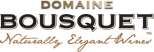 THE WINES
PREMIUM VARIETALS
MALBEC  • TORRENTES/CHARDONNAY  •
Fresh fruit and easy to drink.
They are modern style, with a nice fruit concentration thanks to the consistent exposure and moderate to low use of oak.  Red wines spent 6 months French oak.
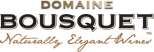 THE WINES
RESERVE LINE
MALBEC • MALBEC SWEET
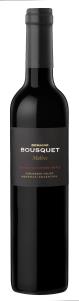 Integral vinification and aged in French oak barrels during 10-12 months for the red.  Their style is elegant and velvety, with fruit concentration, beautiful color, and long finish.
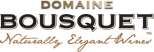 THE WINES
THE BLENDED WINES
AMERI SINGLE VINEYARD
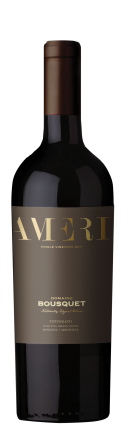 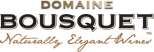 THE WINES
THE GRANDE RESERVE LINE
MALBEC
Integral vinification of the best hand selected fruit of the Estate and aged in French oak barrels during 12 months.  These are characterized by their elegant style, with good oak integration ad silky tannins.
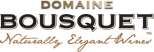 THE WINES
SPARKLING LINE
TRADITIONAL CHARDONNAY BRUT • TRADITIONAL CHARDONNAY BRUT ROSE • PINOT NOIR/CHARDONNAY BRUT ROSE  PINOT  NOIR/CHARDONNAY  BRUT
Traditional Method and Non-Traditional Sparkling Wines are aged in the bottle for 6 months to enhance the elegant
delicate bubbles vital to the Brut style.
Harvest is done manually to preserve the delegate fruit and protect the integrity of the vinification process.
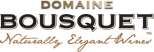 THE RATINGS
9P0oints
9P3oints
9P2oints
9P2oints
Wine  Spirits
9P0oints
9P0oints
91Points
90Points
Wine  Spirits
Wine  Spirits
Wine    Spectator
RESERVE CABERNET  SAUVIGNON
2013
GRANDE RESERVE  MALBEC
2012
RESERVE  MALBEC  2013
GAIA
RED BLEND  2013
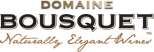 THE RATINGS
9P0oints
9P0oints
9P2oints
91Points
9
2
Wine  Spirits
Wine  Spirits
Points
9P2oints
AMERI
SINGLE VINEYARD  2011
PREMIUM  MALBEC  2015
PREMIUM
CABERNET SAUVIGNON  2015
SPARKLING  BRUT  ROSÉ
SPARKLING  BRUT ROSÉ  METHODE
TRADITIONNELLE
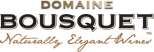 THE AWARDS
Wine          Spectator
Wine          Spectator
Wine  Spirits
Wine            Spectator
PREMIUM  ROSÉ  2015
PREMIUM  CABERNET  SAUVIGNON 2014
PREMIUM  MALBEC  2014
PREMIUM  MALBEC  2015
PREMIUM  CABERNET  SAUVIGNON  2015
PREMIUM  CHARDONNAY  2013
RESERVE  MERLOT  2012
RESERVE  CABERNET  SAUVIGNON
Wine   Spirits
Wine   Spirits
Wine  Spirits
RESERVE  MALBEC
AMERI
SINGLE VINEYARD  2011
GAIA
RED BLEND  2013
GRANDE RESERVE  MALBEC
2012
GRANDE RESERVE  CHARDONNAY  2012
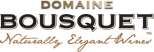 WORLD DISTRIBUTION
DB International Sales Growth and Trend
Since 2005, DB has been able to maintain product demand through growth integration at the winery.  The following chart represents International Growth Trends.
Winery Domaine Bousquet
info@domainebousquet.com
+54 2622 480 000
www.domainebousquet.com
Ruta 89, Km 7 - Tupungato, Mendoza, Argentina

Domaine Bousquet, European Office
+33 6 895 045 81
13 Rue Camille Godard, 33000 Bordeaux / France.